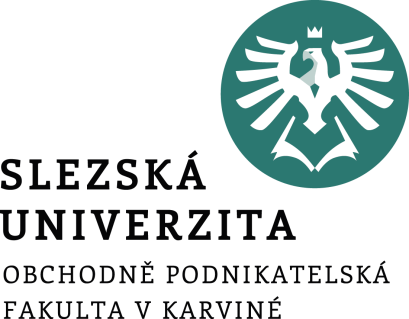 Seminář 07
Ing. et Ing. Michal Halaška, Ph.D.
CRM systém SalesForce
Příklad č. 1 – řešený
Vytvořte emailový vzor (template) pro nové potenciální příležitosti. V emailu využijte vhodné proměnné vztahující se k příjemci a odesilateli emailu.
1/10
Příklad č. 2 – řešený
Vytvořte list obsahující pouze nové potenciální příležitosti. Následně tomuto listu odešlete hromadný email na základě vytvořeného vzoru v předešlém příkladu.
2/10
Příklad č. 3 – řešený
Přidejte do navigačního řádku položku „Products“. Následně vytvořte produkt „Propagační propisky“.
3/10
Příklad č. 4 – řešený
Přidejte do navigačního řádku položku „Price books“. Následně vytvořte knihu cen pro „Propagační propisky“.
4/10
Příklad č. 5 – řešený
Přidejte námi vytvořený produkt do potenciální příležitosti „Dodávka propagačních materiálů“ v rámci účtu Castorama.
5/10
Příklad č. 6 – samostatný
Vytvořte produkt „Propagační letáky“ a k němu nastavte cenu za propagační letáky na 1500. Tuto cenu zalistujte v knize „Propagační propisky“. Následně změňte název této knihy na „Propagační propisky + letáky“ přiřaďte produkt k potenciální příležitosti „Dodávka propagačních materiálů“
6/10
Příklad č. 7 – samostatný
Everything Facebook revealed about Metaverse in 11 minutes

https://www.youtube.com/watch?v=gElfIo6uw4g
7/10
Příklad č. 8 – řešený
Vytvořte jednoduchý web-to-lead generator s poli „First name“, „Last name“, „Email“, Company“, „States province“.
8/10
Příklad č. 9 – řešený
Vytvořte tzv. App pro zákaznický servis ve vaší společnosti.
9/10
Příklad č. 10 – řešený
Image classification s využitím Salesforce.
10/10
[Speaker Notes: csvukrs]